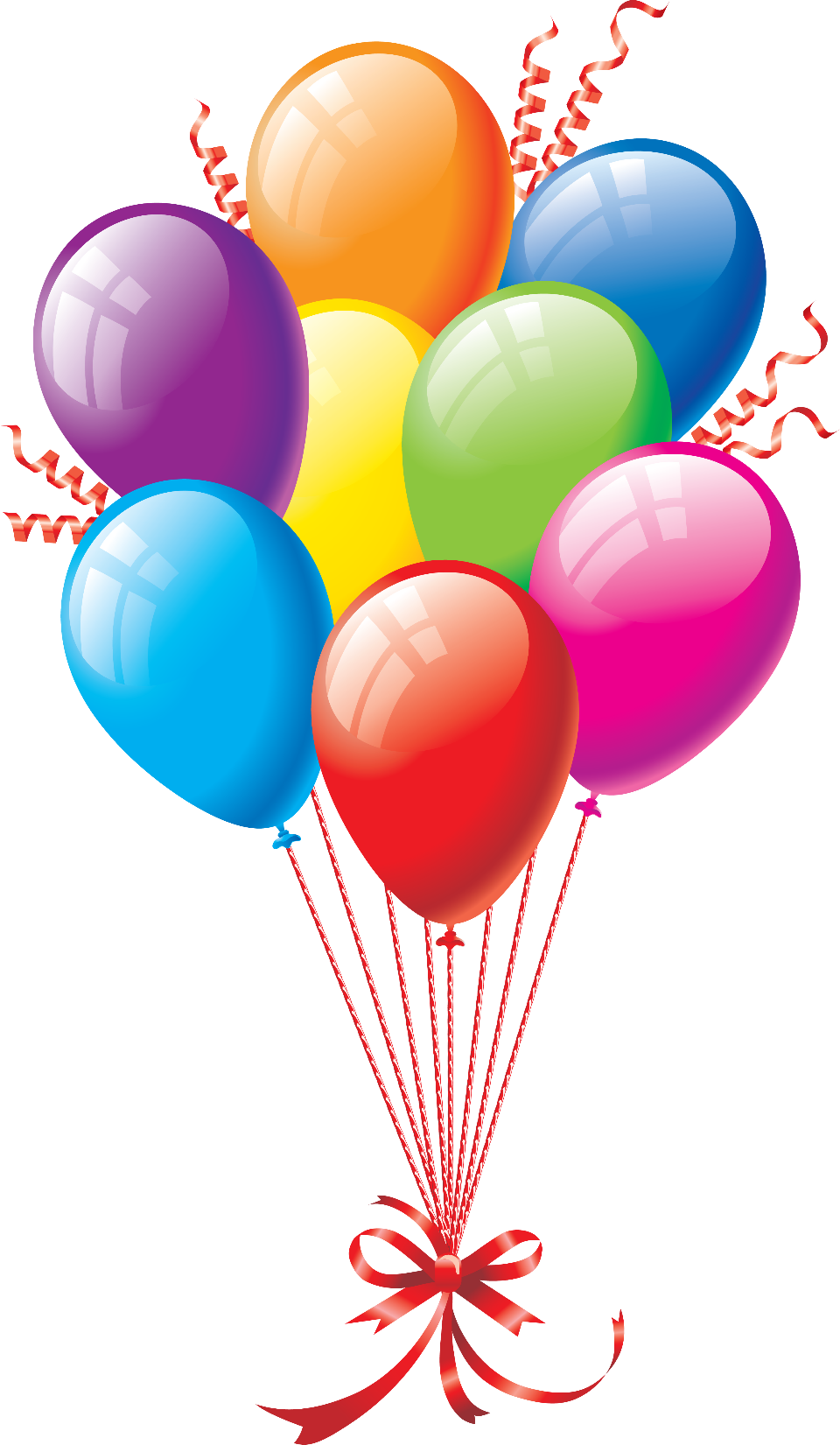 Россия- страна наша!!!
Презентацию подготовила педагог дополнительного образования Корчагина Р.В.
                                               2015 год.
1
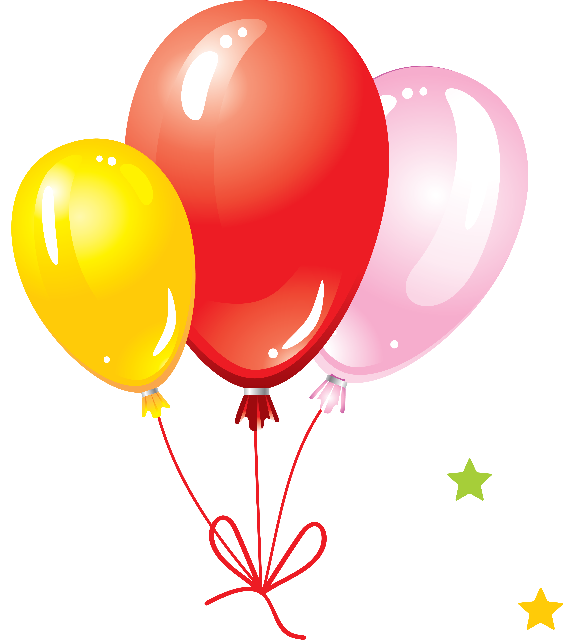 Россия- страна, в которой мы живем
Москва- столица нашей родины.
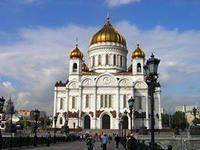 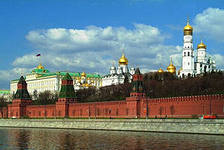 2
П. Ерцево
Коношский район
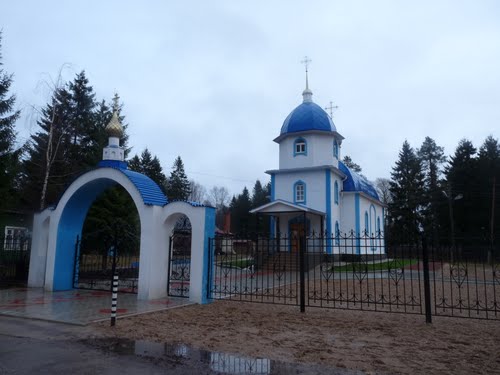 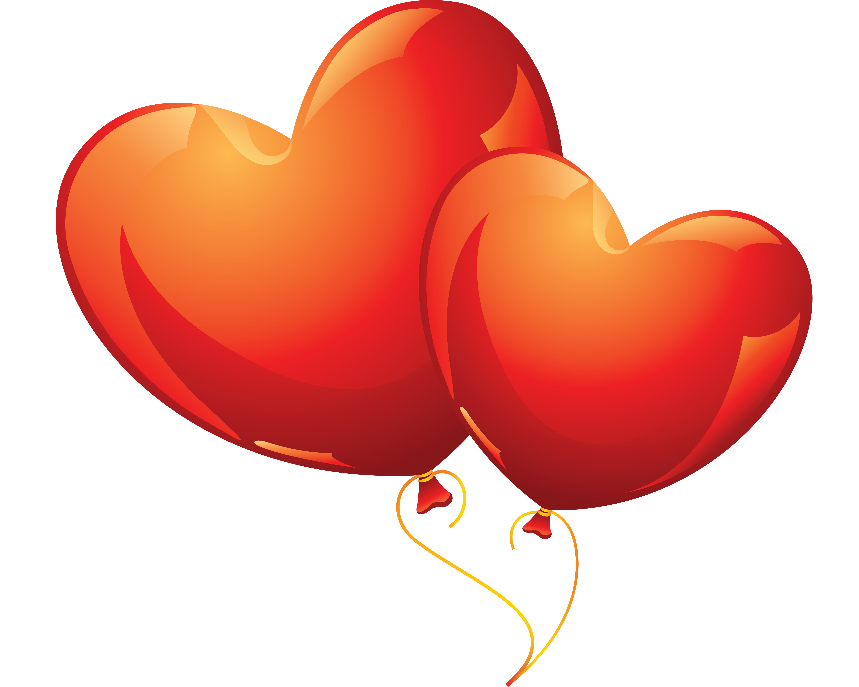 3
Коноша- районный центр
4
Президент Российской Федерации – В.В. Путин
5
Герб РФ
6
Государственный флаг РФ
7
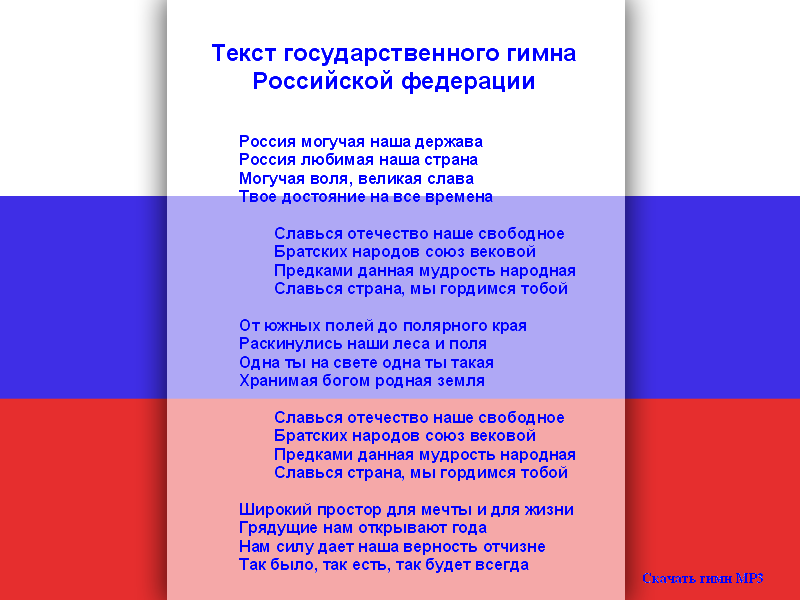 8
Конституция – основной закон Российской Федерации
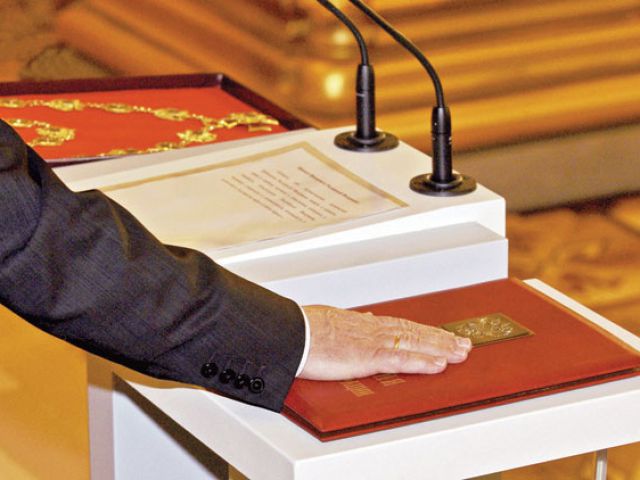 9
Герб Коноши
10
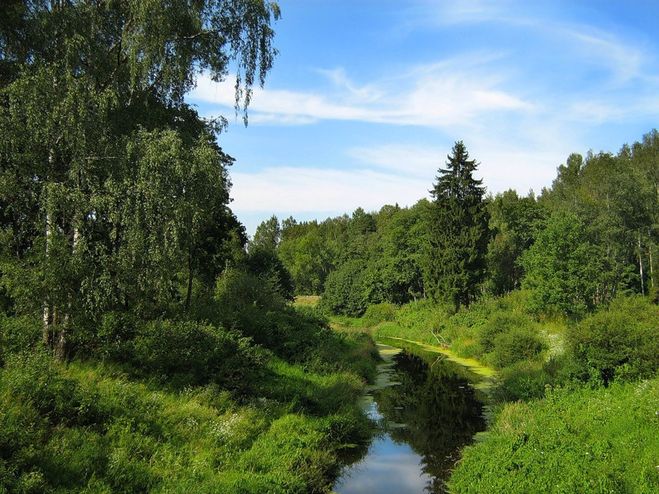 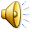 11
Спасибо за внимание!!!
Любите свою страну!!!
12